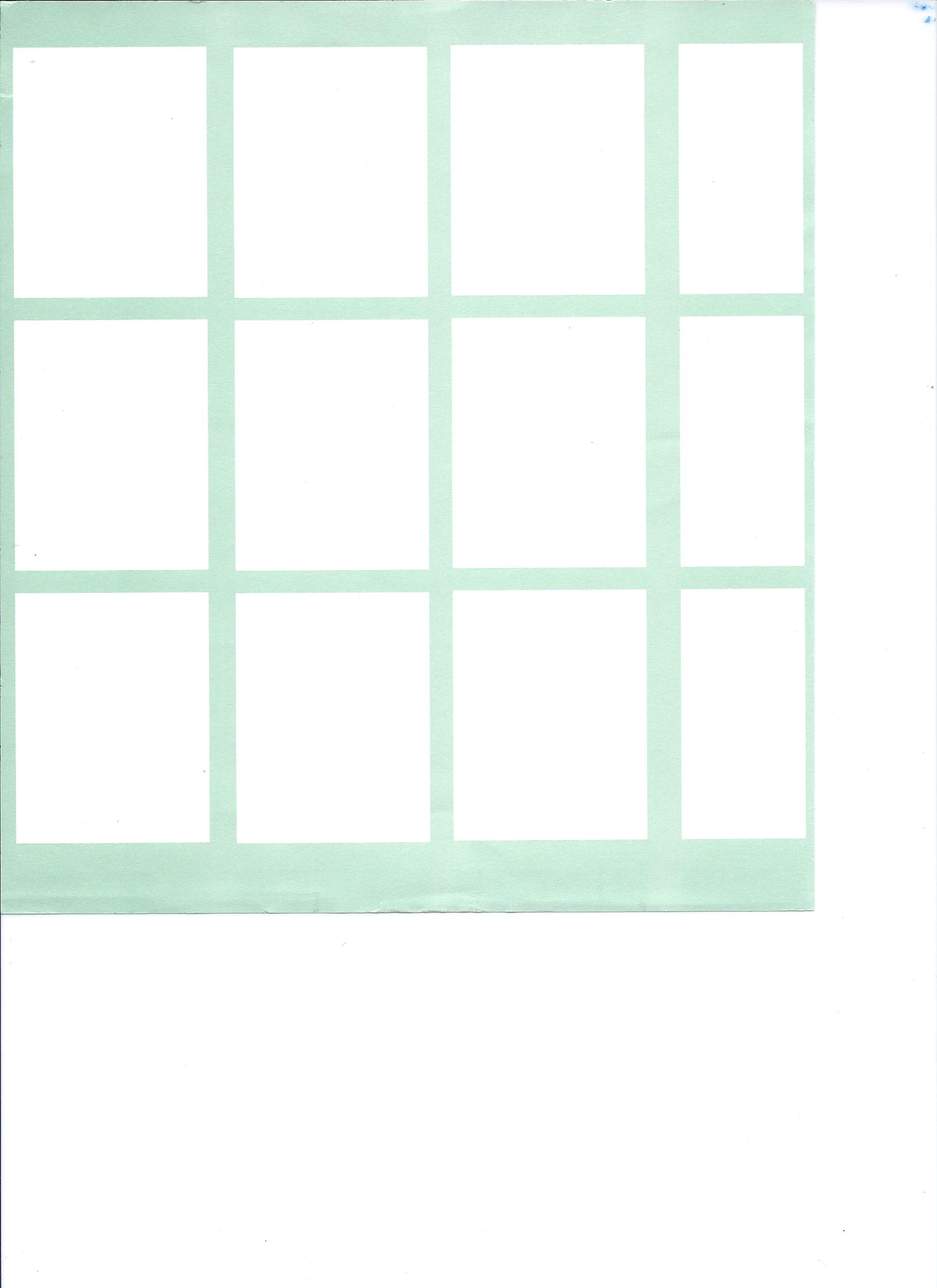 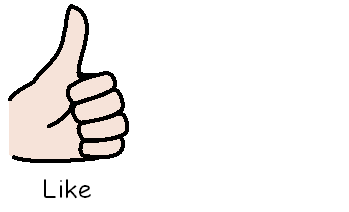 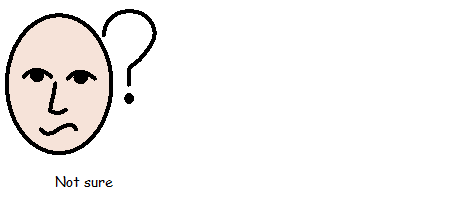 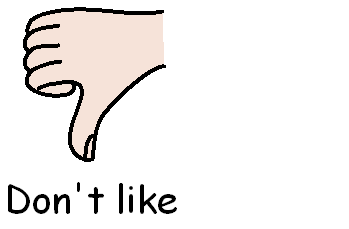 Don’t like
Like
Not sure
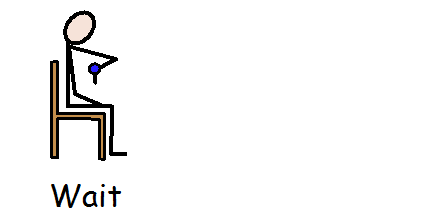 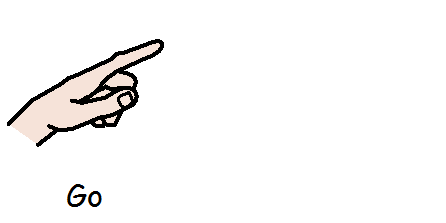 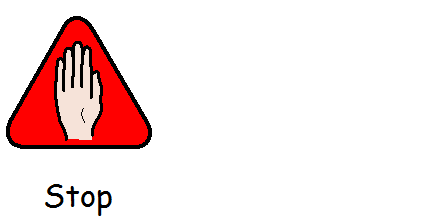 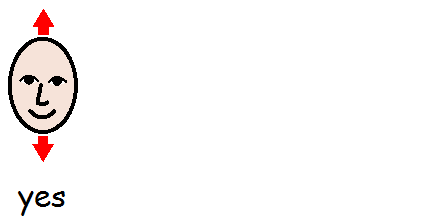 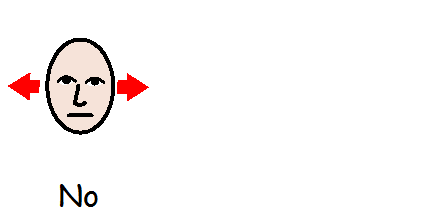 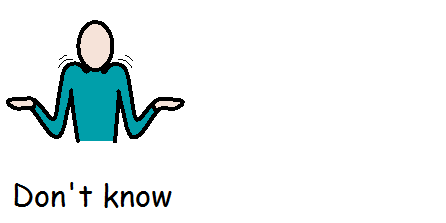 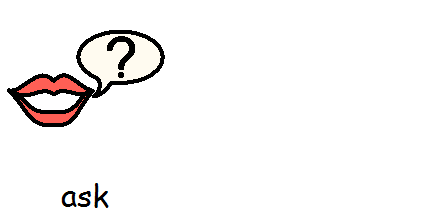 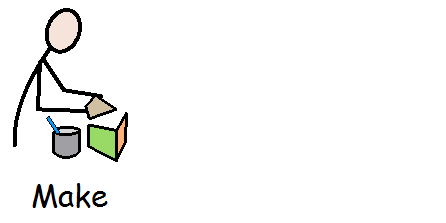 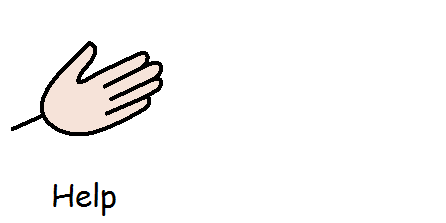 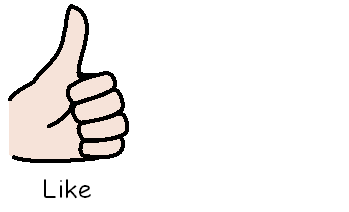 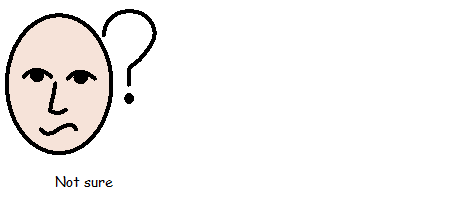 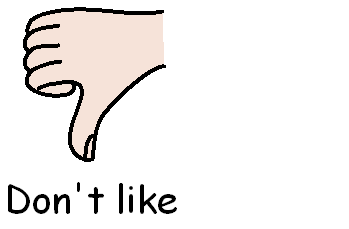 Don’t like
Like
Not sure
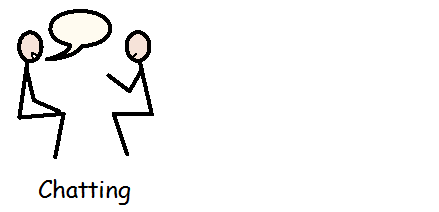 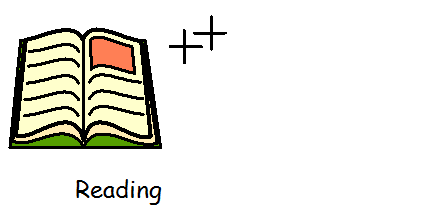 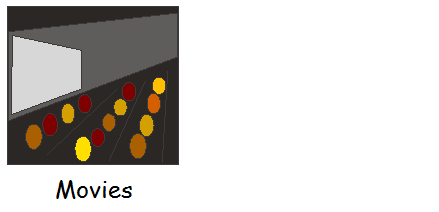 Reading
Chatting
Movies
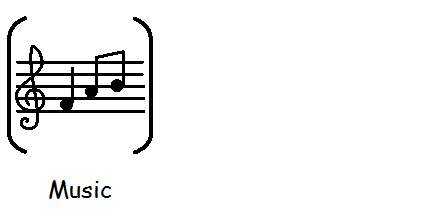 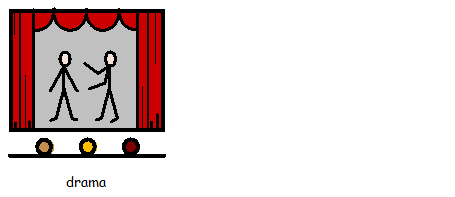 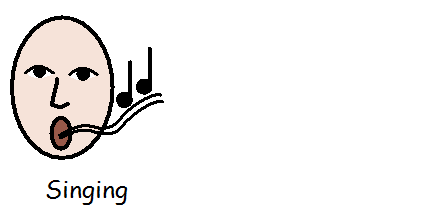 Drama
Singing
Music
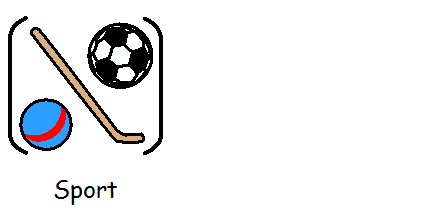 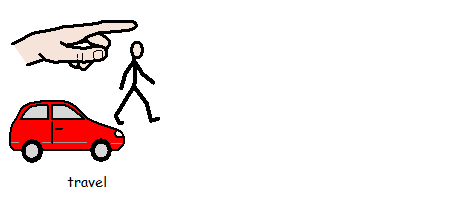 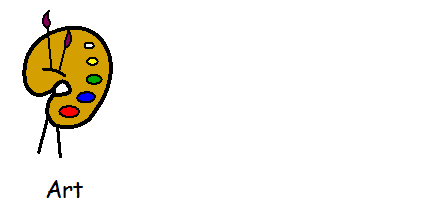 Travel
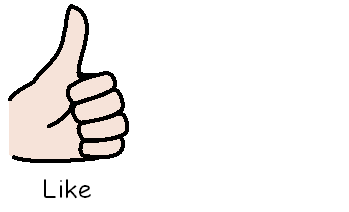 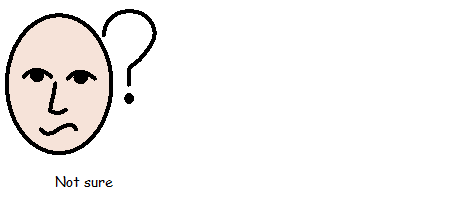 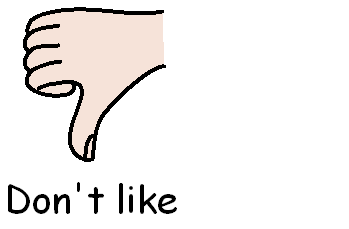 Don’t like
Like
Not sure
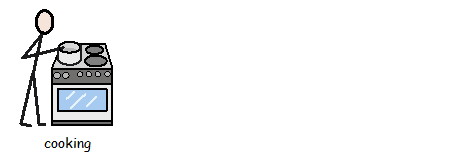 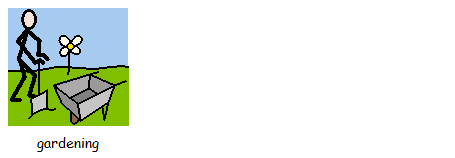 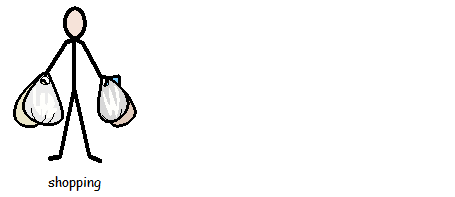 Gardening
Cooking
Shopping
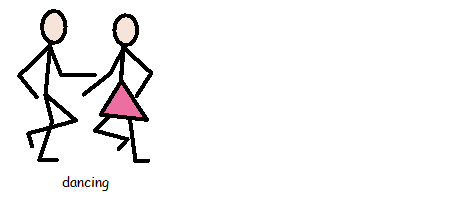 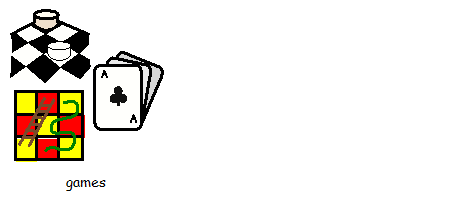 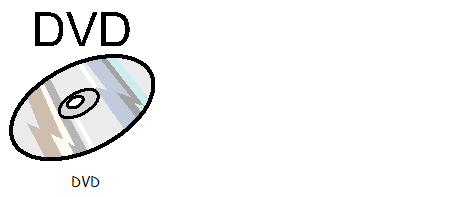 Games
Dancing
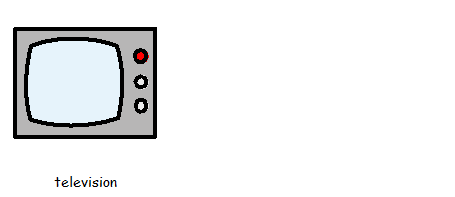 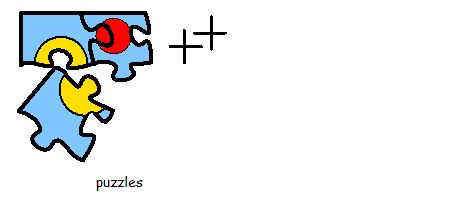 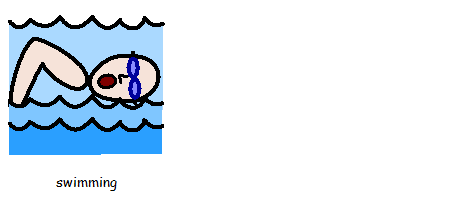 Puzzles
Swimming
TV
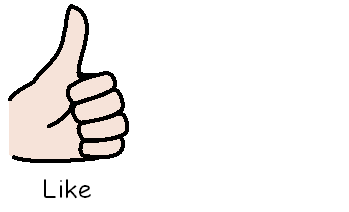 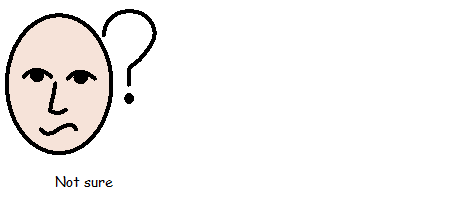 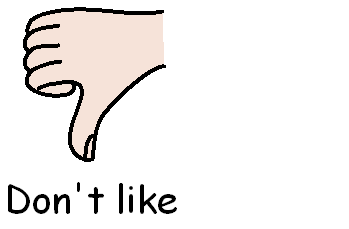 Don’t like
Like
Not sure
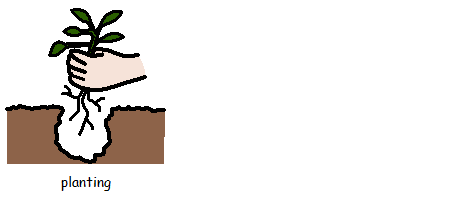 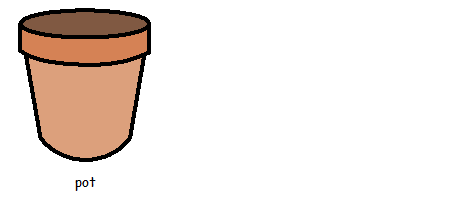 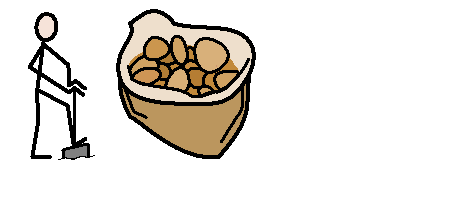 Potting plants
Digging potatoes
Weeding
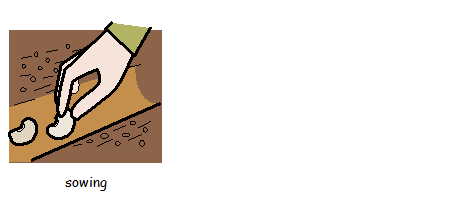 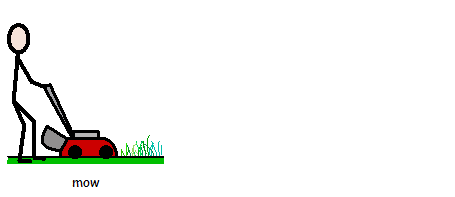 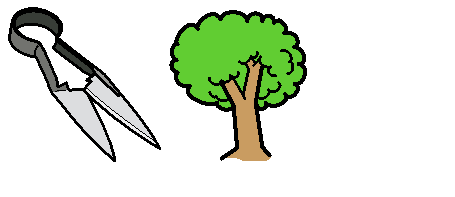 Trimming trees
Mowing the grass
Sowing
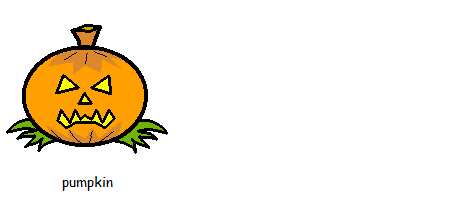 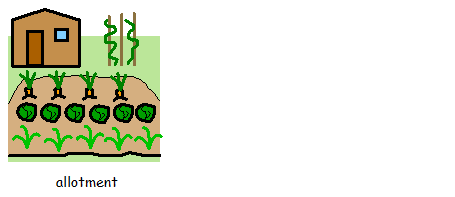 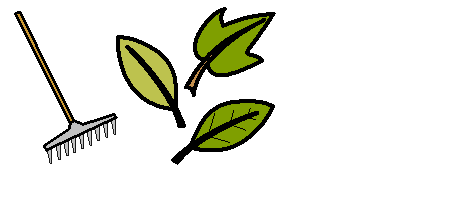 Making pumpkins
Rake
Allotments
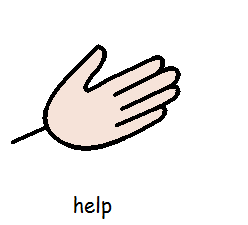 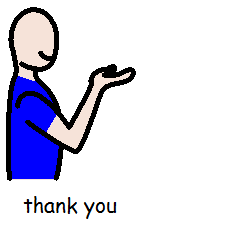 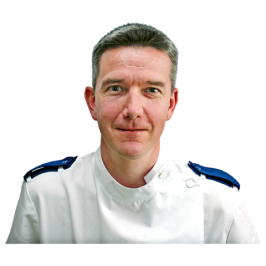 Thank you
Nurse
Help
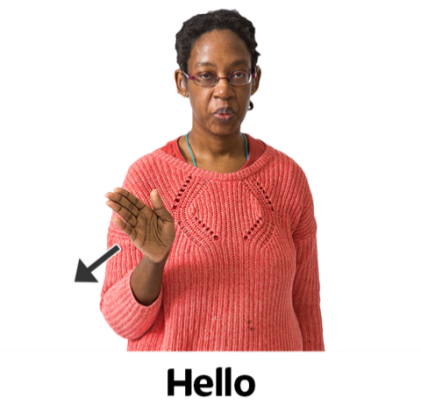 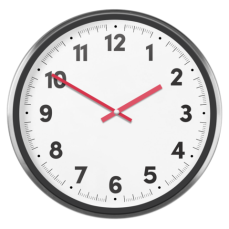 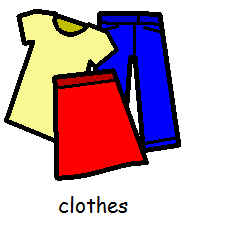 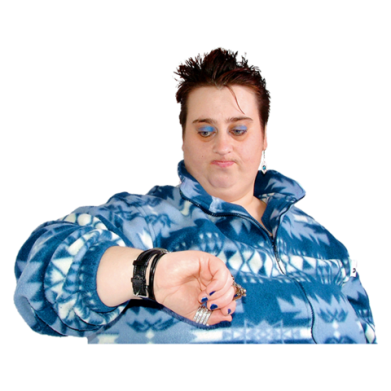 Hello
Clothes
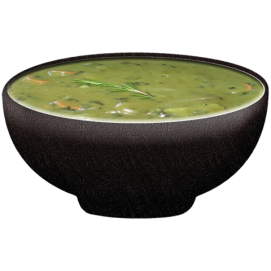 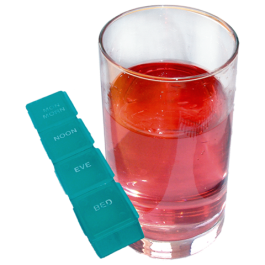 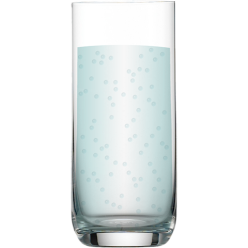 Food
Water
Medication
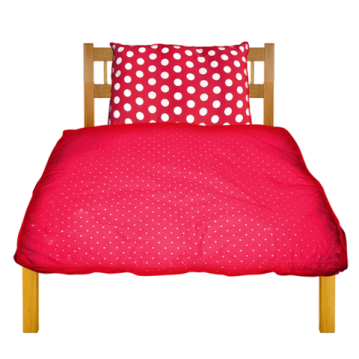 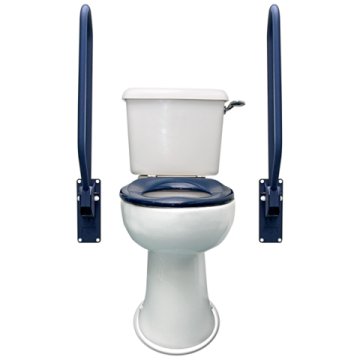 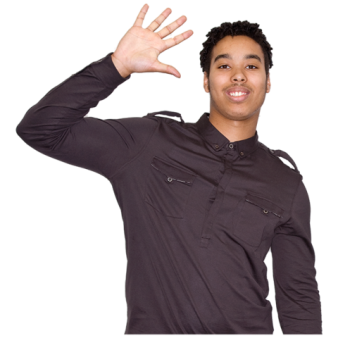 Bye
Bed
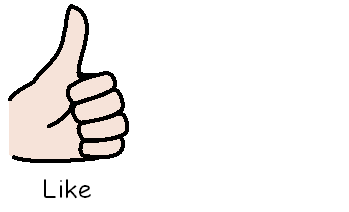 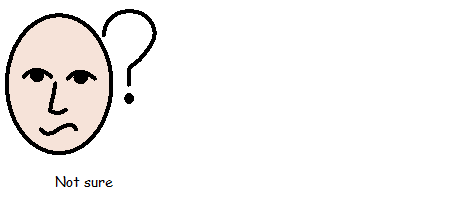 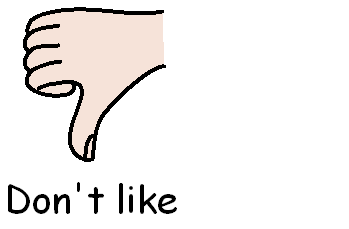 Don’t like
Like
Not sure
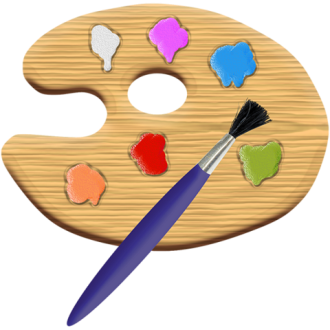 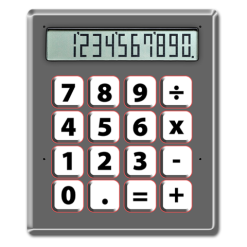 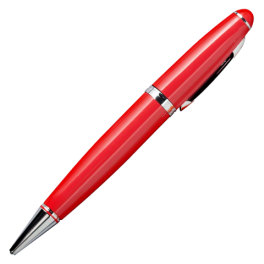 Art
Maths
Writing
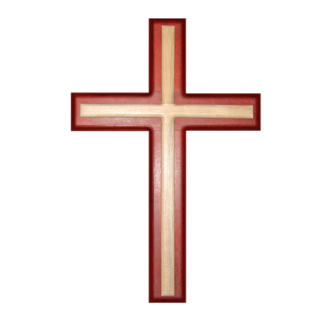 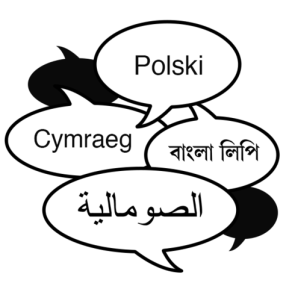 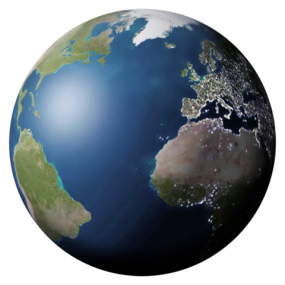 R.E.
Languages
Geography
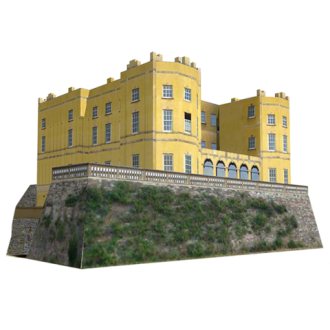 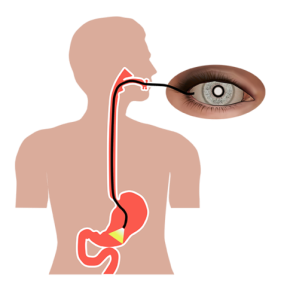 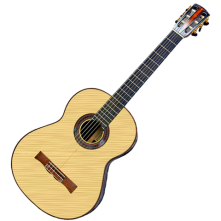 Music
History
Science
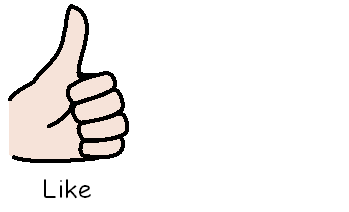 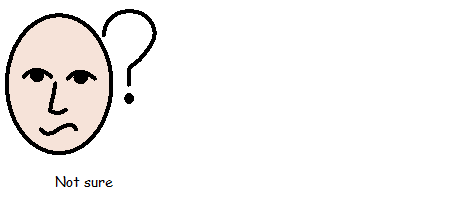 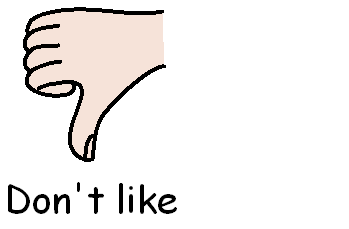 Don’t like
Like
Not sure
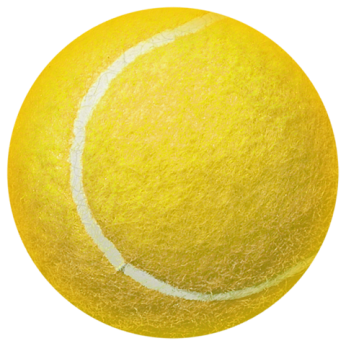 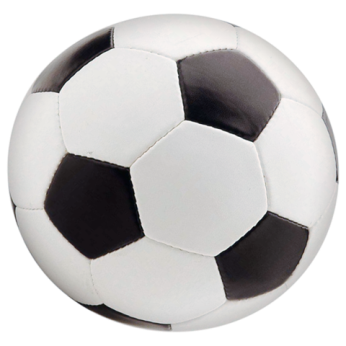 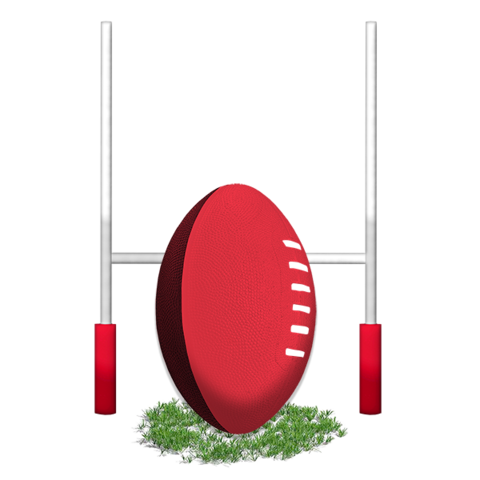 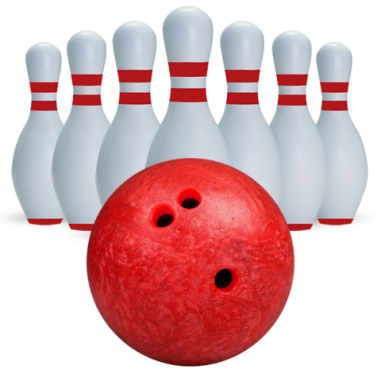 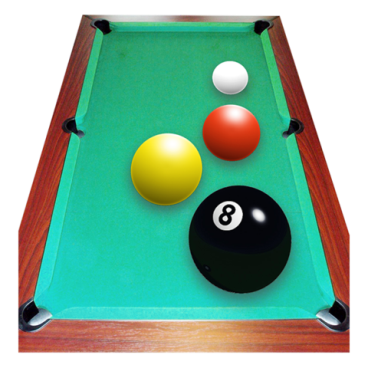 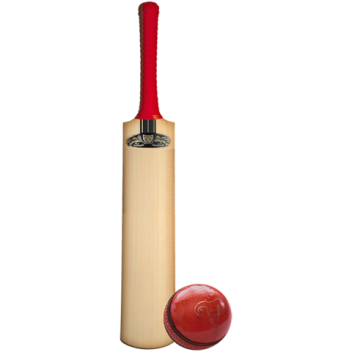 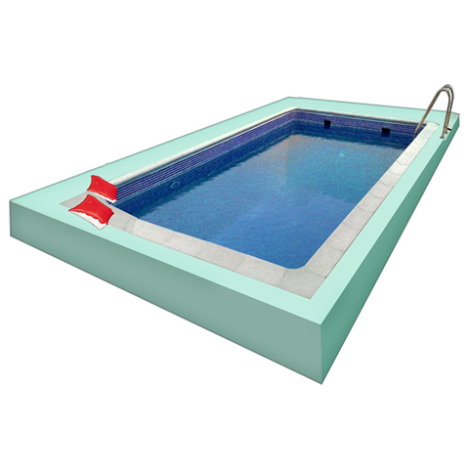 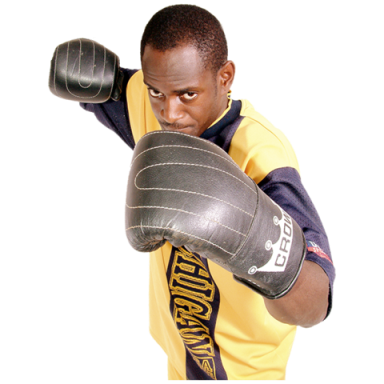 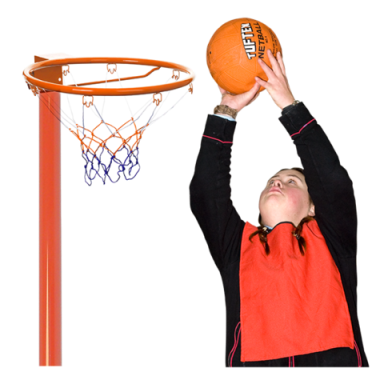 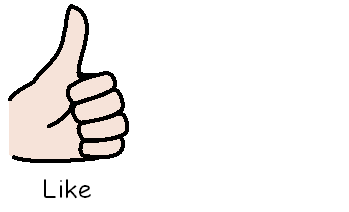 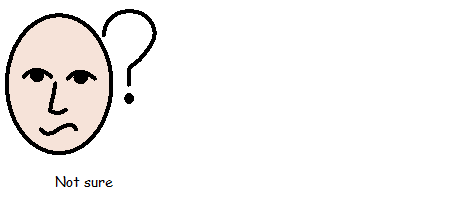 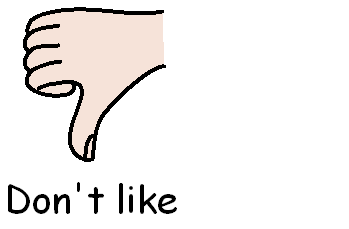 Don’t like
Like
Not sure
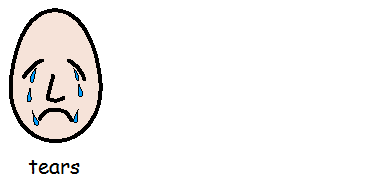 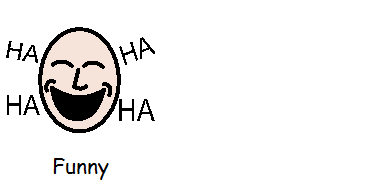 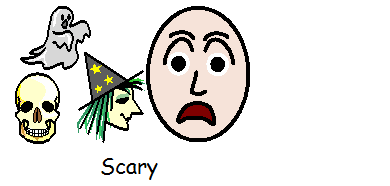 Funny
Scary
Sad
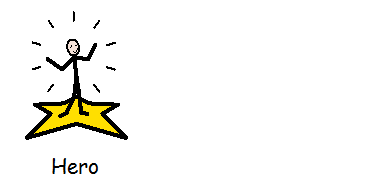 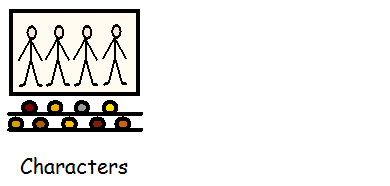 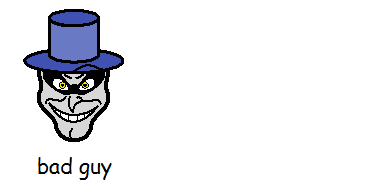 Bad guy
Hero
Characters
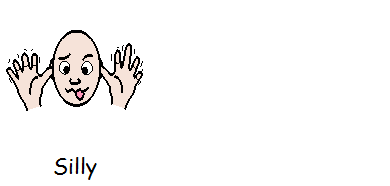 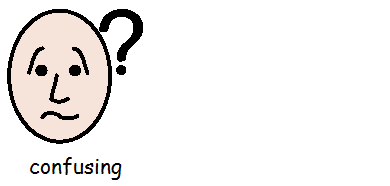 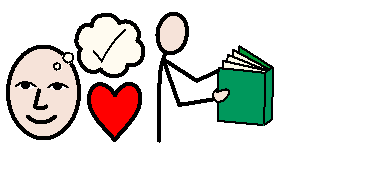 Very silly
Confusing
Interesting
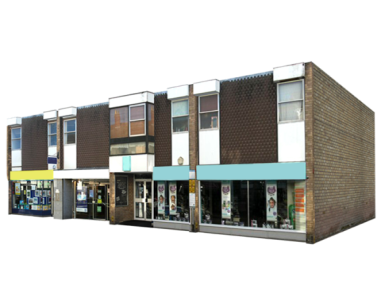 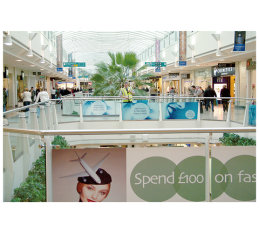 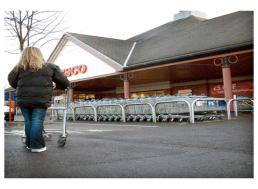 I want to go shopping.
Can we go to the shopping centre?
Can we go to the supermarket?
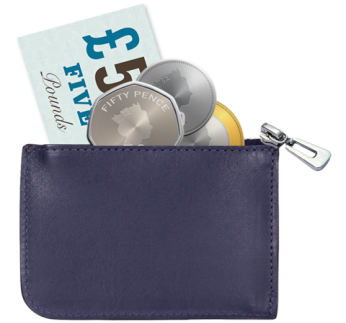 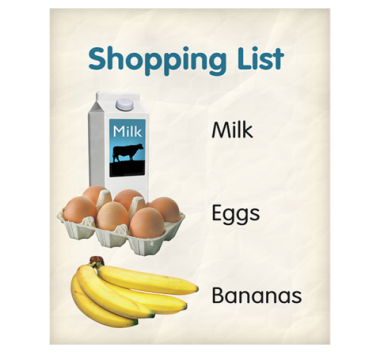 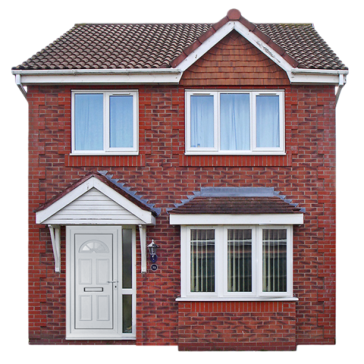 Can we go home now?
Where can I find these items?
How much does that cost?
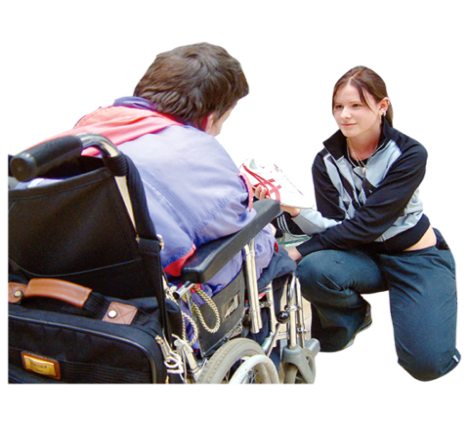 Can I have Some bags please?
Do you accept these vouchers?
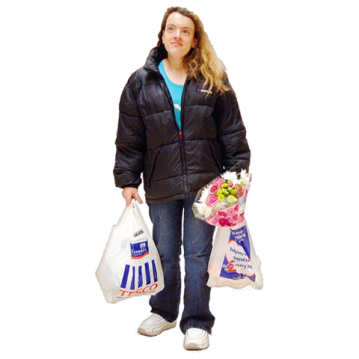 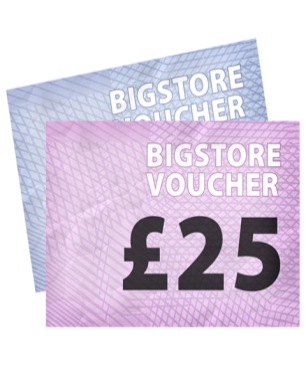 I need some help here.
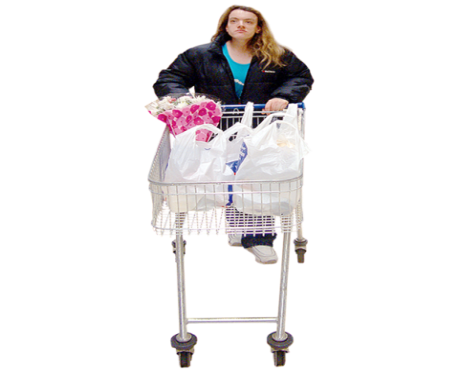 Can I have a receipt please?
Where are the disabled trolleys?
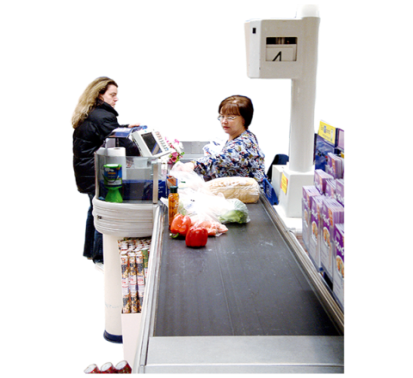 Do you accept this store card?
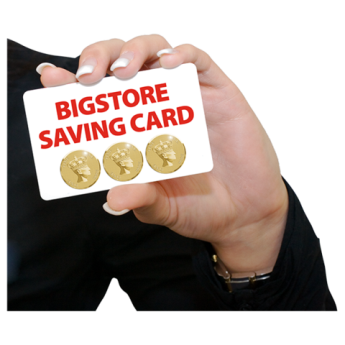 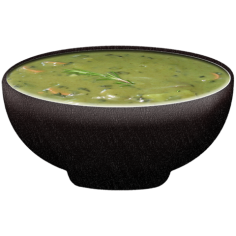 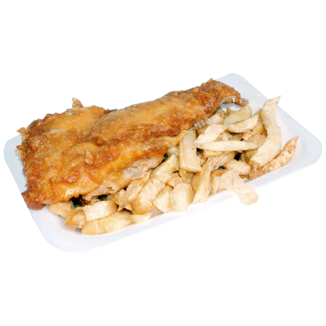 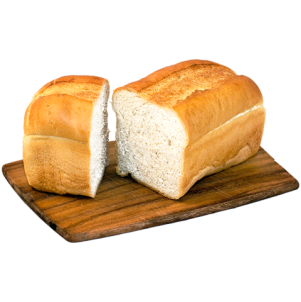 Fish and chips
Soup
Bread
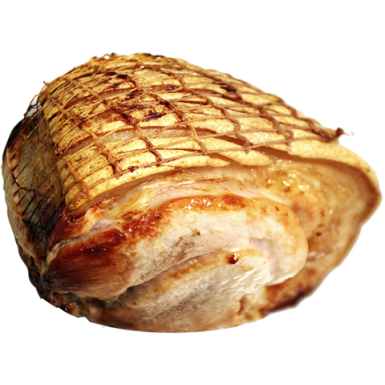 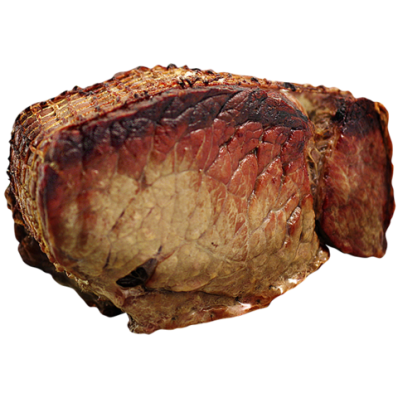 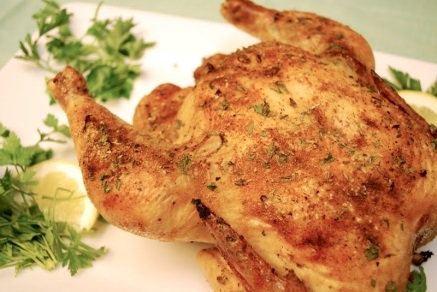 Roast chicken
Roast beef
Roast pork
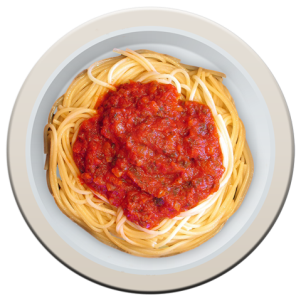 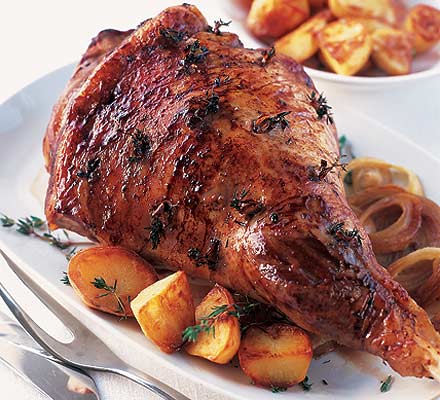 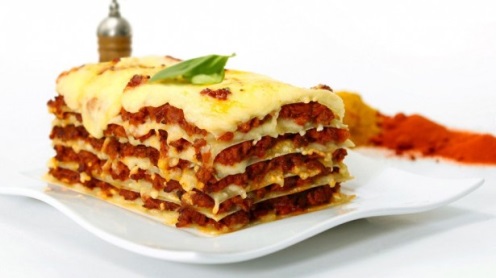 Spaghetti Bolognaise
Lasagne
Roast lamb
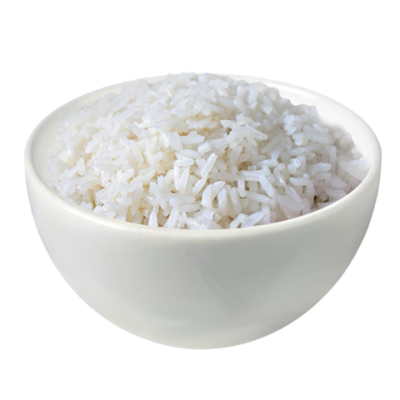 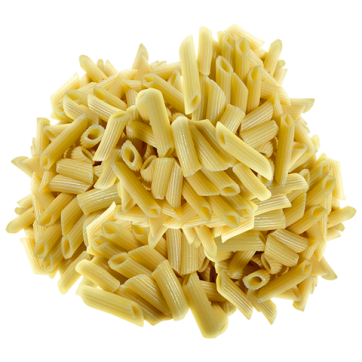 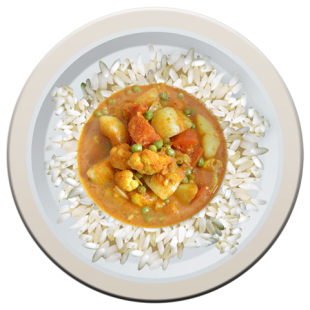 Rice
Curry
Pasta